Rapport: Avdelningen för hälsa och välfärd och arbetet med kunskapsstyrning
Välfärdsrådet 16 december 2020
Avdelningen för hälsa och välfärd (RSS Dalarna)
Tanja Mårtensson
Rapport:
Repetition RSS uppdrag och roll. Pågående och kommande uppdrag och arbete inom RSS Dalarna. 
Några aktuella kunskapsstöd från nationell nivå. 
Statliga stimulansmedel- aktuella överenskommelser med länsgemensamma medel 2021. PREL
2020-12-15
2
De regionala samverkans- och stödstrukturerna (RSS)
RSS ska verka för:
Är nationell dialogpart för att stödja huvudmännen om kunskapsutveckling och kunskapsstyrning. 
Samverkan i frågor som rör socialtjänsten och närliggande hälso- och sjukvård mellan kommuner och mellan kommuner och region.
Stödja utvecklingen av evidensbaserad praktik på regional och lokal nivå
Identifiera behov av kunskapsutveckling.
Samla och sprida bästa tillgängliga kunskap och beprövad erfarenhet.
Stödja systematisk uppföljning och analys.
Stödja systematiskt förbättringsarbete och implementering.
Stödja kompetensutveckling.
Verka för brukarmedverkan och brukarinflytande.
I Sverige finns det 24 RSS i 21 län
2020-12-15
3
Kunskapsstyrningens beståndsdelar
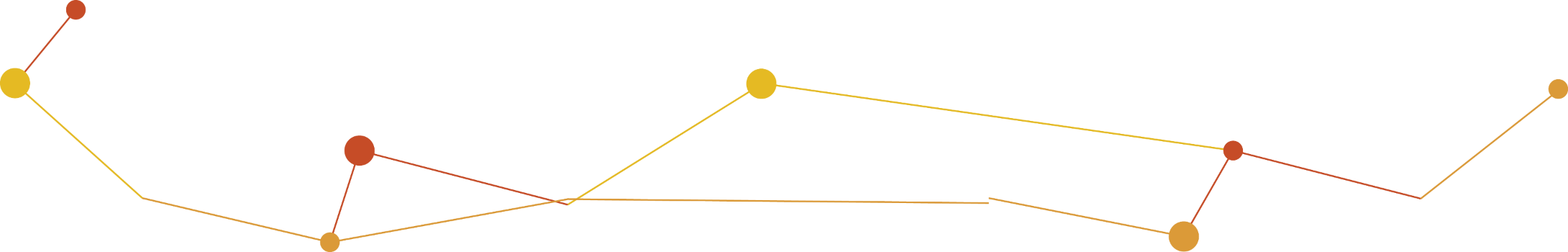 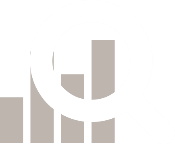 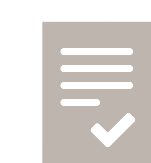 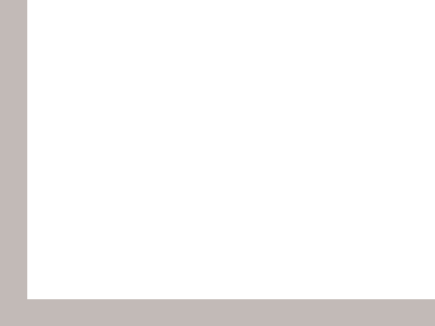 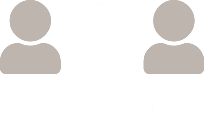 Kunskapsstöd
Uppföljning& analys
Verksamhets-utveckling
Ledarskap
Handböcker
Riktlinjer
Vägledningar
Rekommendationer
Beslutsstöd 
Akademisk forskning
Beskriva, mäta och dokumentera enskilda personers problem/behov, insatser och resultat och aggregera informationen och göra en analys av det som uppföljningen visar
Åtgärder som syftar till att förbättra resultatet av en insats eller ett arbetssätt utifrån funna brister
Se till att bästa tillgängliga kunskap används, att resultaten följs upp och analyseras och att verksamheten arbetar med kontinuerliga förbättringar utifrån funna brister
[Speaker Notes: Tydliggörande: vad är det konkret vi talar om? Kunskapsstyrningens ”produkter”  
Uppföljning och analys: tex
Individbaserad systematisk uppföljning att dokumentera arbetet med enskilda individer för att följa upp, sammanställa på grupp- eller verksamhetsnivå i syfte att analysera och utveckla verksamheten.]
Strukturerna i RSS Dalarna
Välfärdsrådet
Länsnätverket för förvaltningschefer (CHNV) region och kommun
Socialchefsnätverket (SCHNV)
18 socialchefer
Styrgrupp CHNV
Avd. för hälsa och välfärd
RSS
ÖK HVB
Arbetsgrupper
Uppdrag kvinnofrid
Implementering ÖK rehab, hab, hjälpmedel
BISAM och vecka 41
Styrgrupp God och nära vård
ÖK missbruk/beroende
Utvärdering TN-platserna
Regionernas nationella system för kunskapsstyrning
Representanter från regioner och kommuner samverkar i sex programområden på nationell sjukvårdsregional och lokal nivå.
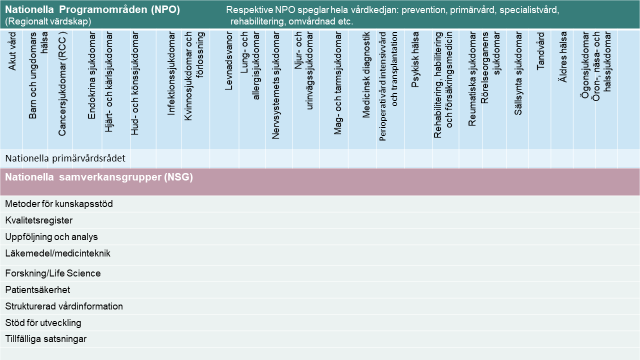 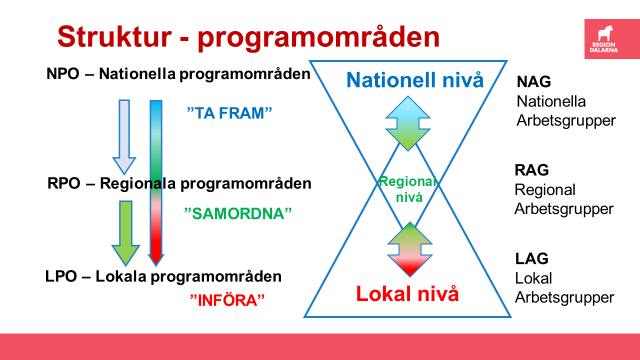 Pågående och (ev.) kommande uppdrag och arbete inom RSS Dalarna
Strategiskt arbete Styrgrupp LCHNV+ VFR
Samordning KS-organisationen/RSS strukturen
Nationellt  arbete RSS
Partner-skapet
ÖK HVB
MHFA
Utvärdering TN-platserna
Vårdförlopp remiss, införande, uppföljning.
BISAM
ÖK psyk funktionsneds.
Internt utvecklingsarbete kommunikation, nationella nätverk
Intern samorganisering inom regionen
Nationellt arbete KS
Statliga stimulansmedel Vårdens medarbetare 2021
Statliga stimulansmedel Kvinnofrid 2021
Uppdrag kvinnofrid
Statliga stimulansmedel Psykisk hälsa 2021
Styrgrupp God och nära vård
Strategiskt arbete SUD
ÖK missbruk/beroende
Strategiskt arbete Länsstyrelsen
ÖK barn/unga
Implementering ÖK rehab, hab, hjälpmedel
Behovsanalys missbruk psykisk hälsa
Fokus personer samsjuklig-het
Fokus barn/unga missbruk
Implementering ÖK psyk funknedsättning
Implementering ÖK missbruk/beroende+ VIP
Implementering handbok NSPH
Yrkesresan
Implementering övriga VIP psykisk hälsa
Implementering ÖK barn/unga
2020-12-15
7
Aktuella kunskapsstöd från nationell nivå
Personcentrerade sammanhållna vårdförlopp
Nationella riktlinjer
Vård och insatsprogram
2020-12-15
8
Uppdaterad 201117
Samtliga personcentrerade och sammanhållna vårdförlopp
Under etablering (12+7)
Intro-uppstart pågår
Diabetes med hög risk för fotsår
Grav hörselnedsättning
Jättecellsarterit
Knäledsartros
Långvarig icke-malign smärta
Palliativ vård
Traumatisk hjärnskada 
Ångest och depression
Höftledsartros, del 2
Schizofreni, del 2
Svårläkta sår
Sömnrelaterad andningsstörning och obstruktiv sömnapné
Bemanning pågår
Epilepsi
Inflammatorisk tarmsjukdom
Självskadebeteende
KOL, del 2
Sepsis, del 2
Levnadsvanor (generiskt modell)
(Lungfibros)
Beslutade
6
Beslutade (6)
Reumatoid artrit
Höftledsartros – primärvård
Stroke och TIA 
KOL
Kritisk benischemi
Schizofreni – förstagånginsjuknade
Under etablering
19
(12+7)
Framtagande pågår
Sepsis
Kognitiv svikt vid demenssjukdom
Osteoporos- sekundärprev. efter fraktur
Hjärtsvikt
Rehabilitering (generisk modell)
Reumatoid artrit, del 2
Stroke, del 2
Varicer och venösa bensår
Beslut höst 2020
Arbete med framtagande av innehåll pågår
8
Remiss höst 2020
Aktuella kunskapsstöd från nationell nivå
Personcentrerade sammanhållna vårdförlopp
Socialstyrelsens nationella riktlinjer (NR):
t.ex. Vård vid stroke (2019) ”Region Dalarna antar de nationella riktlinjerna för vård vid stroke”. Region Dalarna fortsätter utveckla samverkan med kommunerna för att säkerställa en tidig initierad och uthållig rehabilitering, oavsett huvudmannaskap, med individuellt maximerad livskvalitet som målbild”
Vård och insatsprogram (VIP): 
Missbruk och beroende 
Schizofreni (förstagångsinsjuknande) 
Depression och ångestsyndrom
Självskadebeteende
2020-12-15
10
Överenskommelser staten- SKR med länsgemensamma medel 2021 (?)
ÖK Psykisk hälsa 2021(brukarmedverkan, samsjuklighet, suicidprevention, ungdomsmottagningar)
ÖK stärka jämställdhetsarbetet på lokal och regional nivå (Kvinnofrid) 
ÖK God och nära vård- Vårdens medarbetare 
ÖK patientsäkerhet, kvalitetsregister m.m.- kunskapsstyrningsarbetet
2020-12-15
11